AIR POLLUTION IN PETROCHEMICAL  INDUSTRIES
Overview of petrochemical industries
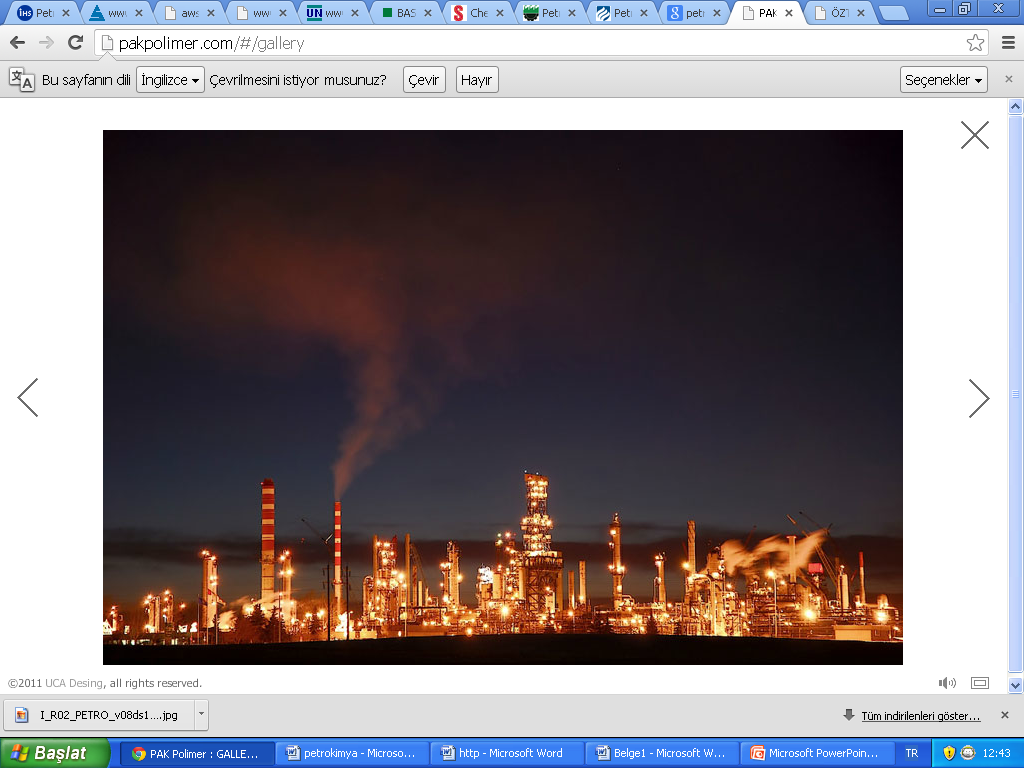 Petrochemicals are chemicals made from petroleum (crude oil) and natural gas.
Primary Petrochemicals
"Primary Petrochemicals" include: olefins (ethylene, propylene and butadiene) aromatics (benzene, toluene, and xylenes); and methanol.
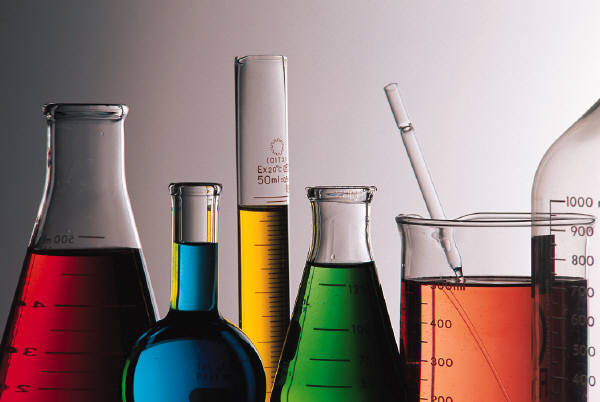 PETROCHEMICAL        Intermediates and Derivatives
Some typical petrochemical intermediates are:
vinyl acetate for paint, paper and textile coatings vinyl chloride 
polyvinyl chloride (PVC)
resin manufacture
ethylene glycol for polyester - textile fibers
Source of environmental pollution from the petroleum industry
Air emissions from the petroleum industry can be classified as  ;
Combustion emissions  
Process emissions 
Fugitive emissions 
From storage and handling of petroleum liquids
Secondary emissions 

http://www.eolss.net/sample-chapters/c09/e4-14-04-03.pdf
Combustion emissions  are produced with onsite burning of 
    fuels for energy production and transportation purposes. 
Fugitive emissions  are released through leaking valves,pumps and other process devices.
Process emissions  are generated in the process units and released from process vents. 
Storage and handling emissions  are contributed from the storage and manipulation of natural gas and crude oil,as well as their intermediate and finished derivatives            
The water system of  a production or processing site (tanks ,ponds) are the main source of secondary emissions. 
     http://www.eolss.net/sample-chapters/c09/e4-14-04-03.pdf
The Principal Pollutants From These Air 
Emission Sources
Nitrogen oxides
Sulfur oxides
Carbon monoxide, CO2 & Particulate
Additional pollutants …
Hydrogen sulfide
Volatile organic compounds
Methane & ethane
Benzene
Toluene, xylenes etc.
http://www.slideshare.net/mechportal/air-pollution-in-petroleum-industry
PETROCHEMICAL INDUSTRIES IN THE WORLD
The world petrochemical industry has changed drastically in the last twenty to thirty years. 

The United States, Western Europe and Japan previously dominated production of primary petrochemicals, not only to supply their own domestic demand but also to export to other world markets.
Fossil fuels - coal, crude oil or petroleum, natural gas liquids, and natural gas - are the primary sources of basic petrochemicals.

The most important use of fossil fuels is in the production of energy. In 2010, annual world energy production from fossil fuels, hydroelectric power and nuclear power amounted to 433 quadrillion
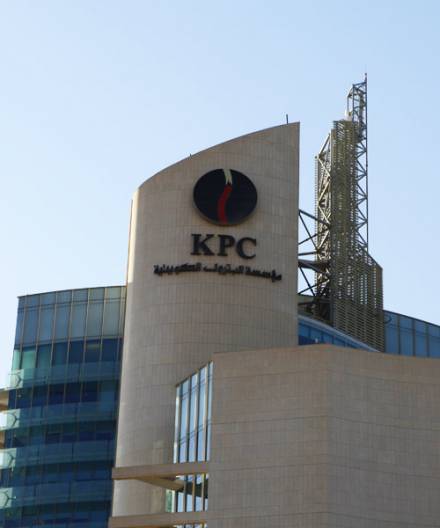 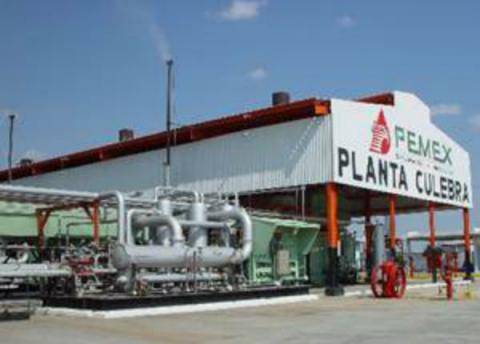 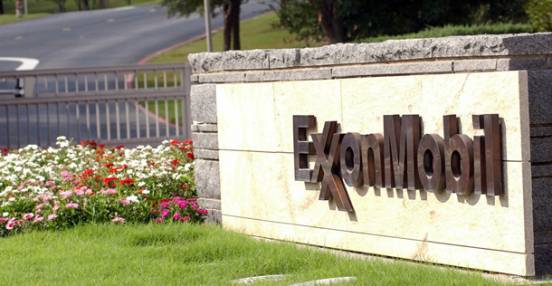 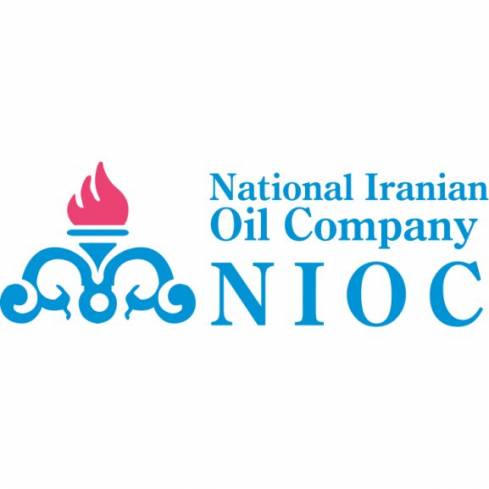 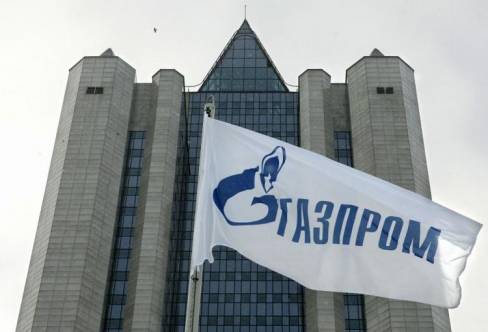 PETROCHEMICAL INDUSTRIES IN TURKEY
The Turkish petrochemicals industry has shown considerable growth since 1970.

There are two petrochemical complexes, one is the Petkim-Aliaga complex in Izmir and the other one is the Tüpraş (Turkish Petroleum Refineries Corporation) - Körfez Petrochemical and Refinery in Kocaeli.
In these two complexes a wide range of petrochemicals, all common plastics (HDPE, LDPE, PS, PVC, and PP), aromatics, ethylene glycol, carbon black, synthetic rubber, and caustic soda are produced.

The total production of these petrochemicals reaches about 2.9 million tons/year, and meets about 25 % of domestic demand.
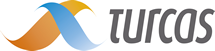 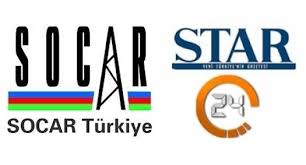 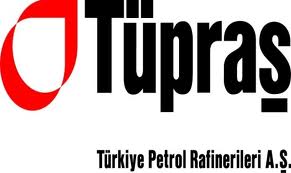 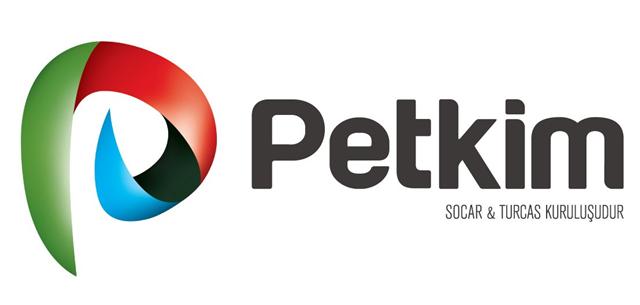 TÜPRAS-TÜRKİYE PETROL RAFİNERİLERİ A.Ş.
Tüpraş -Türkiye Petrol Rafinerileri A.Ş. refines petroleum. The Company produces LPG, naphtha, gasoline, diesel fuel, fuel, heating oil, jet fuel, lubricants, and asphalt.. 
 Under a series of reorganizations of Turkey's state-owned enterprises in 1983, which was aimed at rationalizing their activities and making them more productive, it was decided to bring the country's government-owned refineries under the control of a single entity.
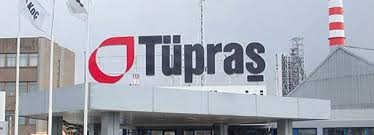 ABOUT TÜPRAŞ
On 25 October 1983 at an extraordinary general meeting of İPRAŞ (Istanbul Petroleum Refinery Inc.), which had been in operation since 1961, the Company's articles of incorporation were amended and its name was changed to TÜPRAŞ (Turkish Petroleum Refineries Corporation). 
The new company was formally registered and announced on 16 November 1983. Under the new charter, the Izmir and Batman refineries that had previously belonged to Türkiye Petrolleri A.O. and the Kırıkkale Refinery (which was then under construction) were turned over to TÜPRAŞ., which was at that time operating the İzmit Refinery that it had built.
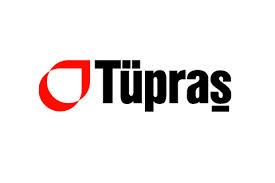 http://www.oib.gov.tr/portfoy/tupras/information.htm
REFINING CAPACITY
When it was founded, TÜPRAŞ. had a crude oil processing capacity of 17.2 million tons a year. With the completion of the last phase of the İzmir Refinery Debottlenecking Project in 1984, total capacity was increased slightly to 17.6 million tons/year.
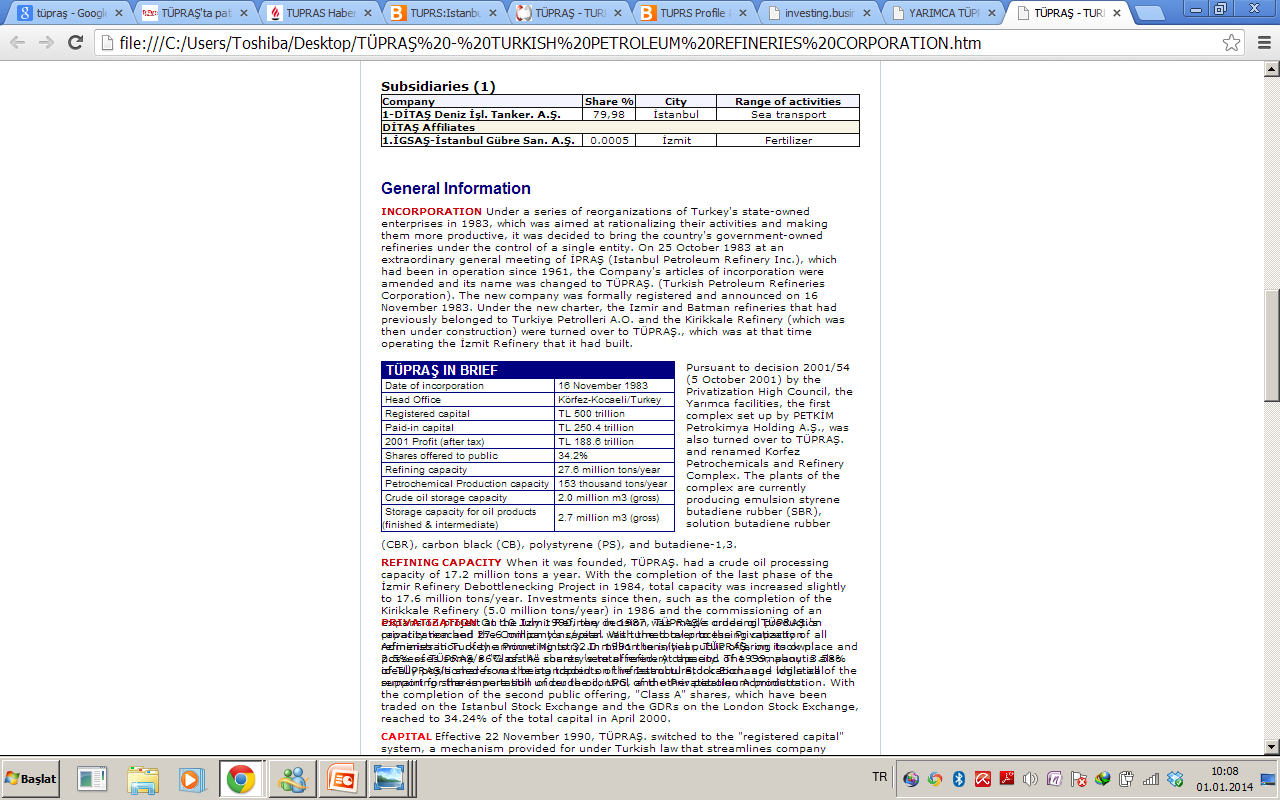 file:///C:/Users/Toshiba/Desktop/T%C3%9CPRA%C5%9E%20-%20TURKISH%20PETROLEUM%20REFINERIES%20CORPORATION.htm
Greenhouse Gases and Monitoring of Air Emission
İn TÜPRAŞ
In all refineries, the Intergovernmental Panel of Climate Change’s (IPCC) Tier-1 approach is applied in order to calculate greenhouse gas emissions.
    IPCC:
The Summary for Policymakers of the Working Group I contribution to the Fifth Assessment Report was approved, and the full report accepted, by the IPCC on 27 September 2013. 
The finalized version of the Summary for Policymakers was published on 11 November 2013
     http://www.ipcc.ch/
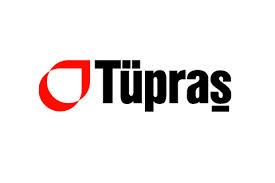 IPCC Working Group I Contribution to AR5 :

The Twelfth Session of Working Group I (WGI-12) was held from 23 to 26 September 2013 in Stockholm, Sweden.
 At the Session, the Summary for Policymakers (SPM) of the Working Group I contribution to the IPCC Fifth Assessment Report (WGI AR5) was approved and the underlying scientific and technical assessment accepted.
The Fifth Assessment Report (AR5) will provide a clear view of the current state of scientific knowledge relevant to climate change. It will comprise three Working Group (WG) reports and a Synthesis Report (SYR).
http://www.climatechange2013.org/
With the identification of the emission of greenhouse gases, projects for energy efficiency and saving have been initiated and continue at full speed.
 In all refineries, emission reports were renewed, since the two year period indicated in the regulation expired and new units were added.
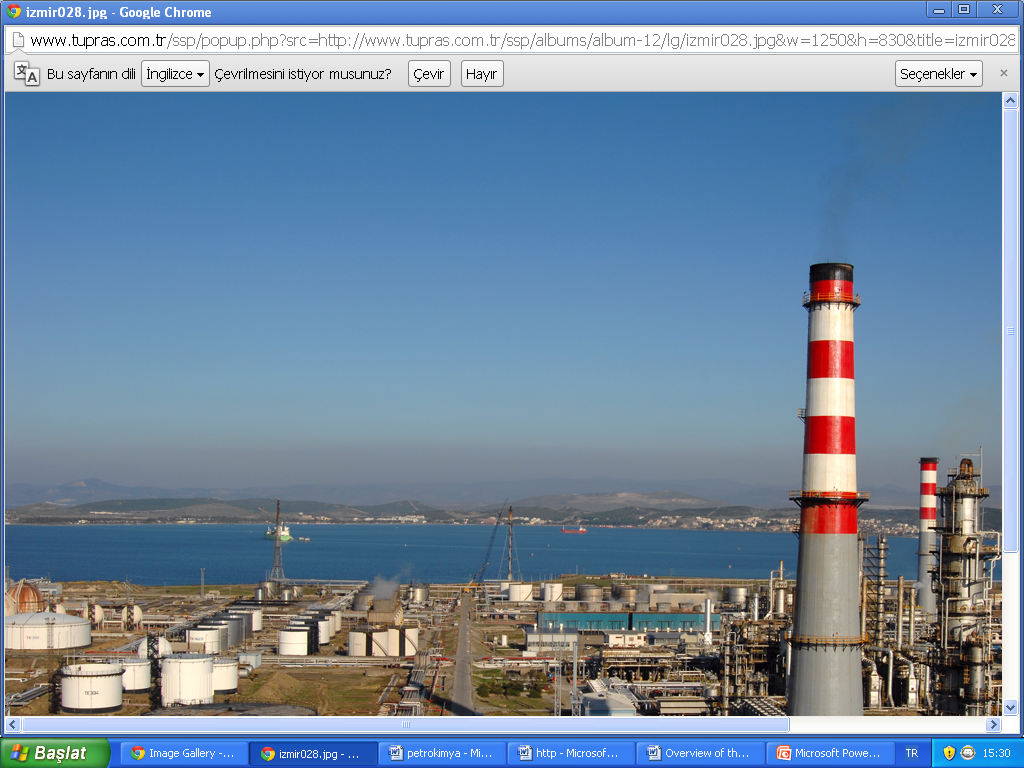 In order to decrease the Volatile Organic Compound (VOC) emissions of the refineries, double impermeability systems have been installed in product tanks.
In addition, halon based fire extinguishers have been replaced with FM-200 based fire extinguishers which do not harm the ozone layer
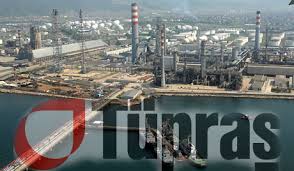 http://www.tupras.com.tr/detailpage.en.php?lPageID=6307
Monitoring of water Quality

All Tüpraş refineries possess the discharge permits required by the Regulation on Water Pollution Control.

At the İzmir Refinery, the İzmit Refinery’s Waste Water Recycling Units and in all other refineries, a total of 11.2 million m3 of water was processed and recycled to be used as cooling water, boiler feed water or in steam productionsg.
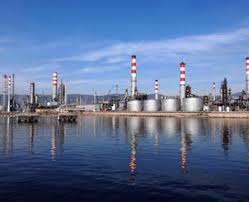 http://www.tupras.com.tr/detailpage.en.php?lPageID=6307
PRECAUTINARY MEASURES TO CHECK AIR POLLUTIONS PROBLEMS
By using absorbers
Application of vapour recovery system
Standardization of the height of the flare stacks 
Air regulation control during the combustion of natural gas
Pre burning treatment to the various effluents before discharging to atmosphere
Good design of equipments
Replacement of the damages of greenery near installations, work centers etc.
http://www.slideshare.net/mechportal/air-pollution-in-petroleum-industry
Additional Requirements to Reduce Pollution
Storage tanks
  EPA is phasing in requirements to reduce VOC  emissions from new & modified tanks over on year, to ensure enough combustion devices are available to reduce the emissions.
 Requirement applies to both oil and natural gas production
EPA did not change air toxics standards for storage tanks; however emissions storage tanks in natural gas production sector will be counted toward determining a major source under the air toxics standards for oil & natural gas production.
Centrifugal compressors
VOC reduction required for compressors with wet seal systems only; requirements do not apply in the natural gas transmission and storage segments, where VOC emissions generally are low 

     Reciprocating compressors
 Rule requires replacement of rod packing, which can leak VOCs as it wears.
 Rule provides an alternative schedule for rod packing replacement that does not require monitoring and documentation of operating hours.
Pneumatic controllers
Used to regulate conditions such as pressure and temperature.
 Rule affects high-bleed controllers, allows use only for critical applications, such as emergency shutoff valves.
 Requirements apply to controllers used in both oil and gas sectors; (in natural gas sector, applies only to sources upstream of the transmission line).
   Glycol dehydrators
 Covered under two air toxics standards (oil and natural gas production; natural gas processing plants)
 Both standards retain existing standards for large dehydrators at major sources, set new standards for small dehydrators (not “area sources.”) 
  
http://www.epa.gov/airquality/oilandgas/pdfs/20120417presentation.pdf
references
http://www.ihs.com/products/chemical/planning/ceh/petrochemical-industry.aspx
http://www.semplastik.com.tr/pdf/D8_petkim_sunum.pdf
http://see-industry.com/industrial-statii.aspx?br=57&rub=322&id=895
http://www.elmhurst.edu/~chm/vchembook/325petrochem.html
http://www.tupras.com.tr/detailpage.en.php?lPageID=6307
http://www.csb.gov.tr/dosyalar/images/file/Sanayi_Kaynakli_Hava_ Kirliliginin_Kontrolu_Yonetmeligi.pdf
http://www.slideshare.net/mechportal/air-pollution-in-petroleum-industry
THANKS TO
               LISTEN ….
H.PINAR KIRLI 

PINAR GÖZDE TOPRAK
   
DEMET ÇAKIR